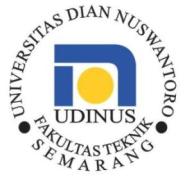 Pengantar Rekayasa dan Desain-1
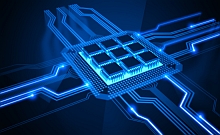 Yuliman Purwanto
2016
Silabi
Rekayasa (engineering) dan insinyur (engineer)
Aspek-aspek dalam rekayasa
Jenis-jenis disiplin rekayasa 
Analisis rekayasa
Problem solving
Konversi dan konservasi energi
Desain rekayasa
Langkah-langkah dalam desain
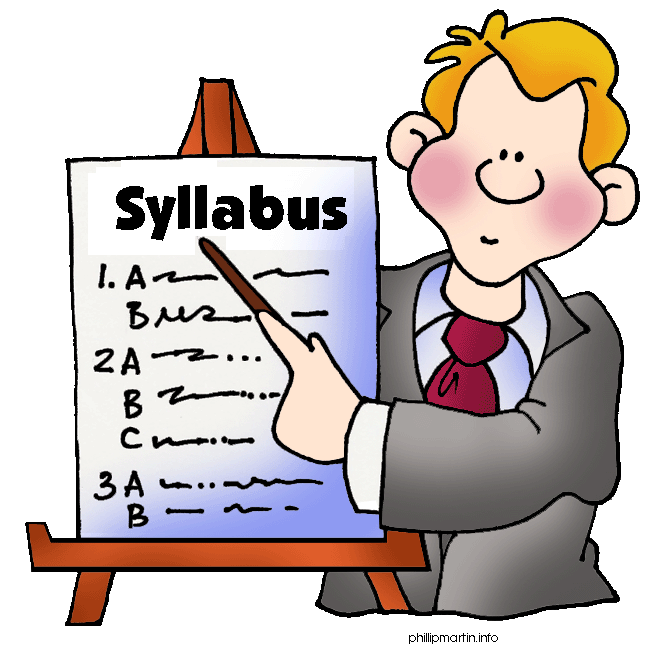 Pustaka
Philip Kosky et al.; “Exploring Engineering : An Introduction to Engineering and Design”, Academic Press, 2010.
Saeed Moaveni, “Engineering Fundamentals : An Introduction to Engineering”, Cengage Learning, 2010
Holtzapple & Reece, “Foundations of Engineering”, McGraw-Hill, 2003
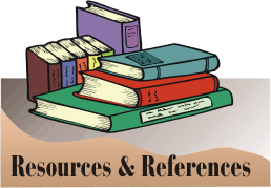 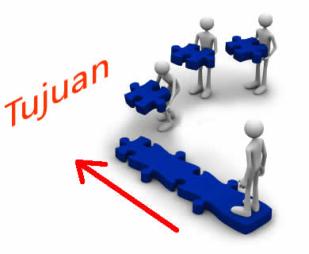 Tujuan
Memahami prinsip-prinsip kerekayasaan dan desain.
Memahami jenis-jenis disiplin rekayasa.
Memahami prinsip problem solving serta mampu mengaplikasikannya dalam ranah rekayasa.
Memahami langkah-langkah desain.
Pembobotan evaluasi: 

UAS 	: 40%
UTS   	: 30%
Tugas 	: 10%
Kuis		: 10%
Absensi 	: 10%
TOTAL	: 100%
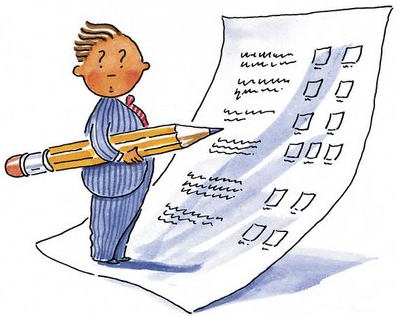 Rekayasa (engineering) dan insinyur (engineer)
Rekayasa (Definisi KBBI) : 
penerapan kaidah-kaidah ilmu dalam pelaksanaan (seperti perancangan, pembuatan konstruksi, serta pengoperasian kerangka, peralatan, dan sistem yang ekonomis dan efisien); 
rencana jahat atau persekongkolan untuk merugikan dan sebagainya pihak lain
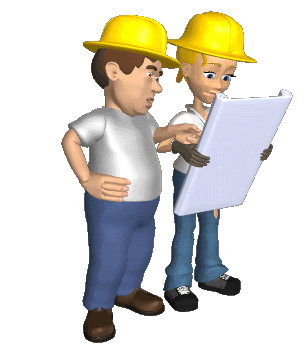 Engineering :
the branch of science and technology concerned with the design, building, and use of engines, machines, and structures.
the work done by, or the occupation of, an engineer.
the action of working artfully to bring something about.
the art or science of making practical applicationof the knowledge of pure sciences, as physics or chemistry, as in the construction of engines, bridges, buildings, mines, ships, and chemical plants.
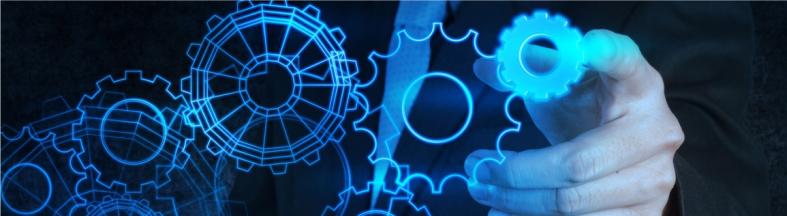 Insinyur/Perekayasa :
Ahli terlatih yang melakukan pekerjaan rekayasa
Engineer :
A person trained and skilled in the design, construction, and use of engines or machines, or in any of various branches of engineering : a mechanical engineer; a civil engineer.
A person who operates or is in charge of an engine.
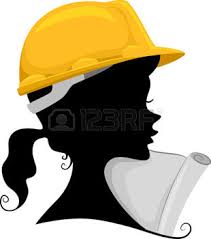 Klasifikasi insinyur sesuai dengan jenis pekerjaan yang dilakukan : 

administrasi		konstruksi 
konsultasi 		desain 
pengembangan 		pengajaran
perencanaan 		produksi
penelitian 		penjualan 
layanan 			pengujian
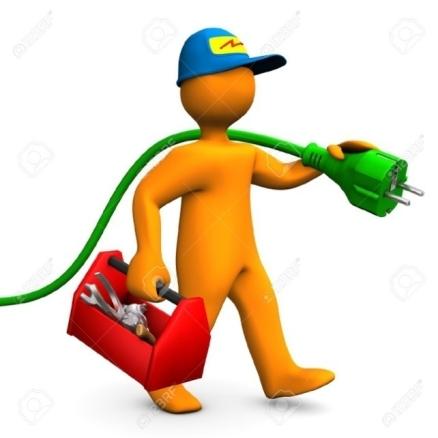 Disiplin ilmu insinyur :
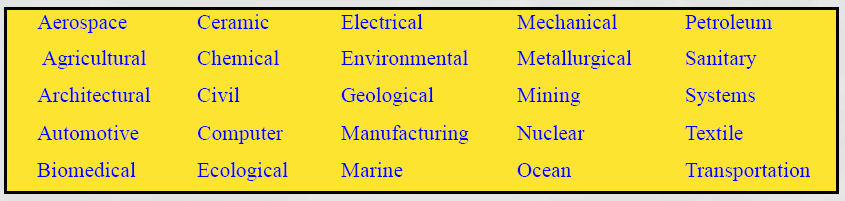 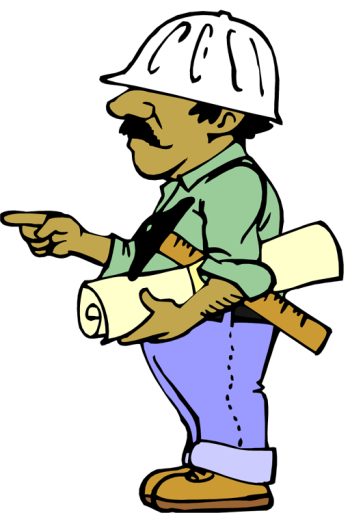 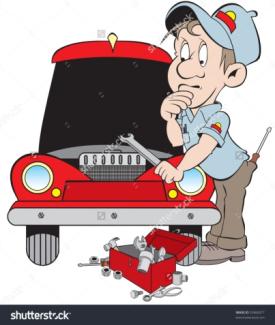 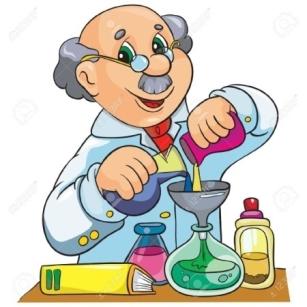 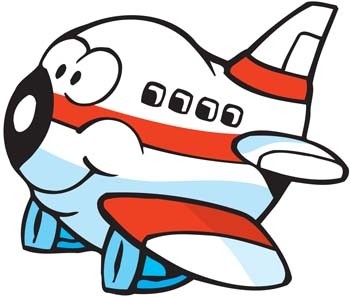 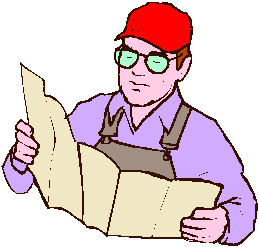 Kerekayasaan
Pada intinya ada dua kerekayasaan :
Kerekayasaan tradisional
Kerekayasaan modern
Kerekayasaan tradisional, ciri utamanya : produk rekayasa sebagian besar lahir dari trial and error dan sedikit pengetahuan formal.
Kerekayasaan modern, ciri utamanya : produk rekayasa lahir dari pendidikan formal dan sedikit trial and error.
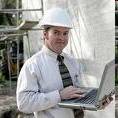 Siapakah insinyur itu ?
Mereka yang melakukan pekerjaan rekayasa secara praktis, baik didasari oleh penguasaan pengetahuan/sains maupun tidak.
Mereka yang memahami dan mewujudkan solusi atas permasalahan di bidang teknologi aplikatif.
Mereka yang terinspirasi oleh daya pikir inovatif dan/atau kreatif serta berusaha untuk mewujudkannya.
Insinyur bukan sekedar titel akademis !
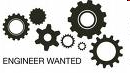 Peran insinyur :
Sangat berpengaruh pada kemajuan iptek.
Memadukan kreativitas dan inovasi untuk penyelesaian masalah.
Merupakan ujung tombak penyelesaian masalah (problem solving) di bidang teknologi terapan.
Tak ada satu pun kemajuan di bidang teknologi yang tidak melibatkan insinyur.
Akan terus berperan sampai akhir zaman!
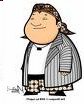 Insinyur tradisional :
Tidak bergelar akademik.
Belajar secara otodidak dan dari pengalaman orang lain.  pengalaman adalah guru paling berharga.
Kompetensi yang dimiliki biasanya diperoleh dengan cara magang atau diturunkan oleh keluarga/guru.
Jarang yang memiliki kompetensi teoritis.
Banyak melakukan trial and error.
Hampir semua penemu dari zaman dahulu merupakan insinyur tradisional.
Contoh insinyur tradisional :
Edward Somerset (1663)
Papin (1690)
Savery (1698)
Newcomen (1712)
James Watt (1769)
 Mereka mengembangkan mesin uap sedikit demi sedikit, dan akhirnya terwujud mesin uap yang praktis.
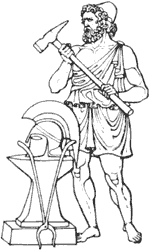 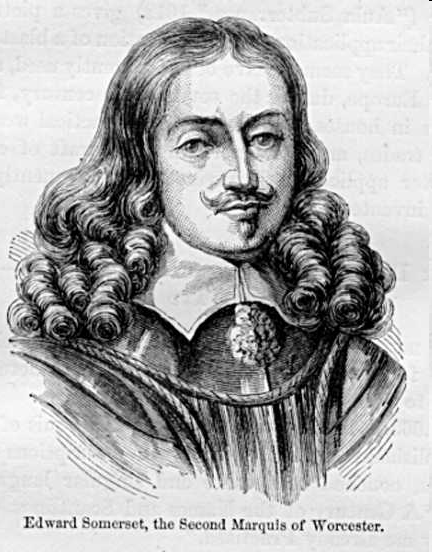 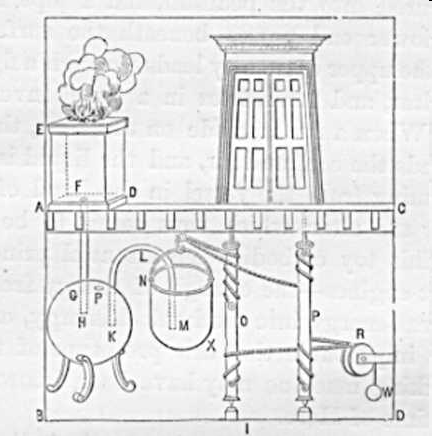 Mesin Uap Edward Somerset (1663)  :
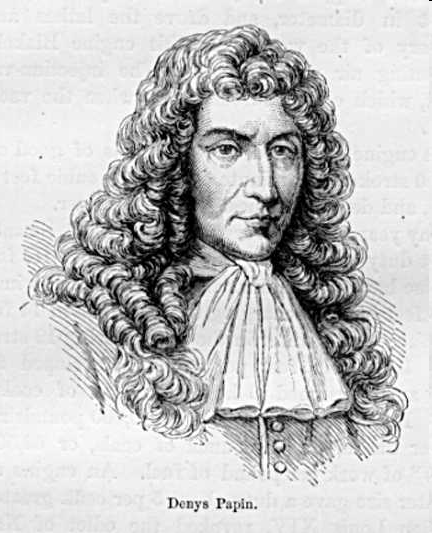 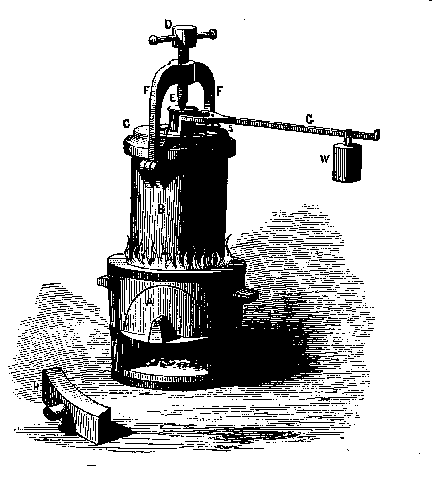 Mesin uap piston Denis Papin (1647-1712)  :
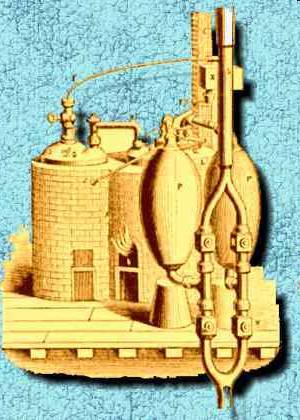 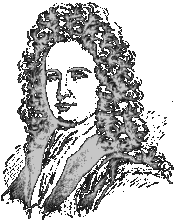 Mesin Pompa Uap Thomas Savery (1650-1715) :
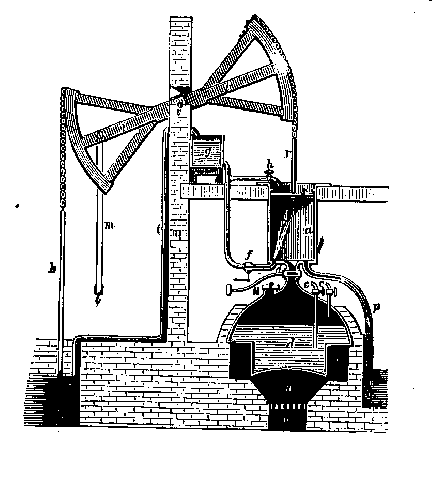 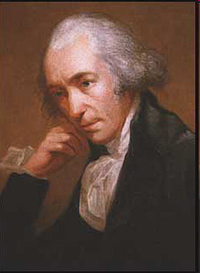 Mesin Uap Thomas Newcomen (1663-1729) :
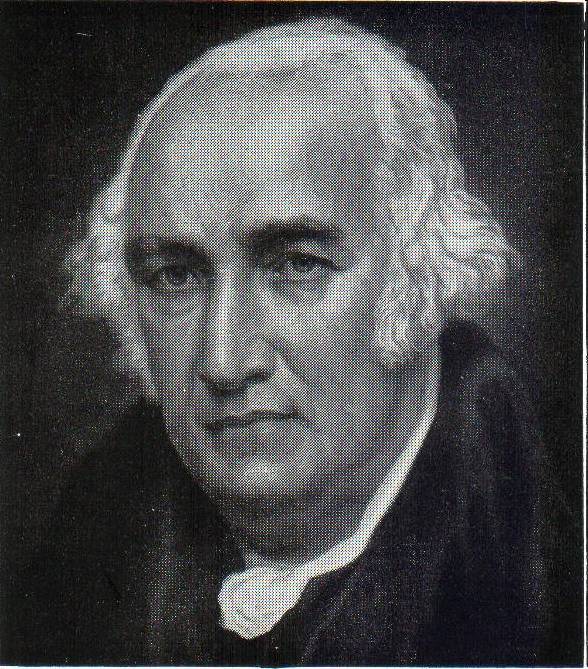 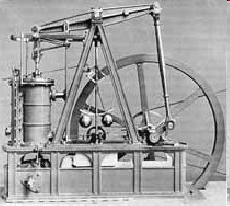 Mesin Uap James Watt (1736-1819) :
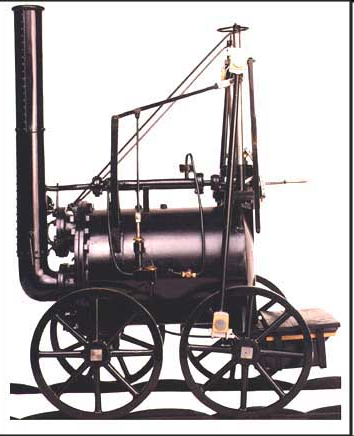 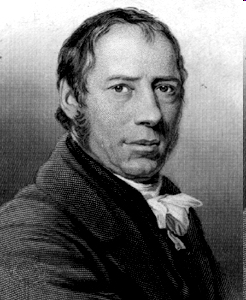 Lokomotif Uap Richard Trevithick (1771-1833) :
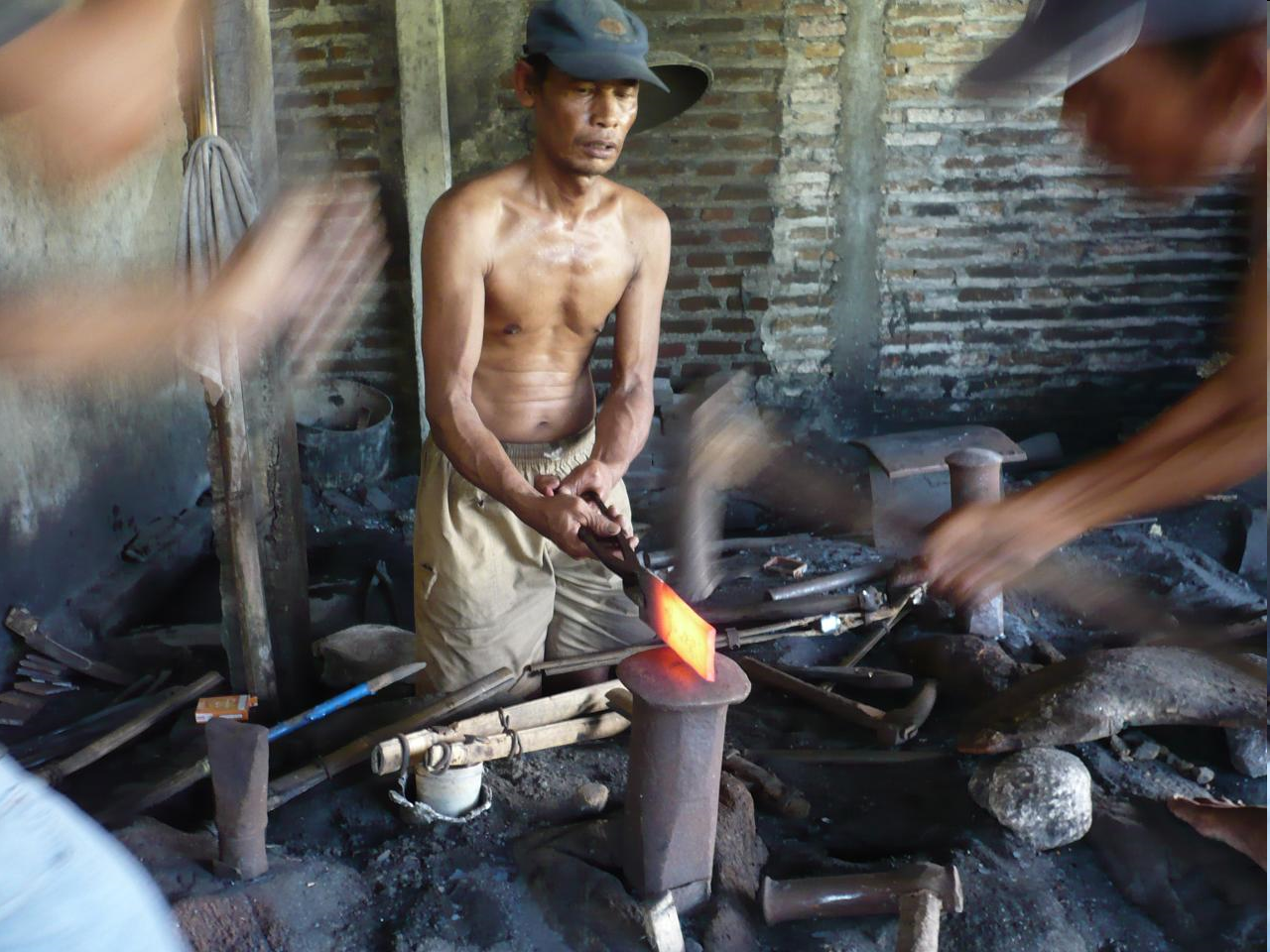 Contoh insinyur tradisional lokal :
Pembuatan keris :
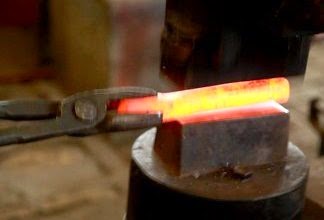 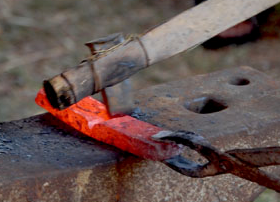 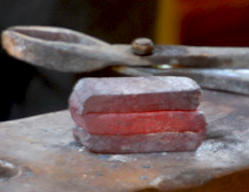 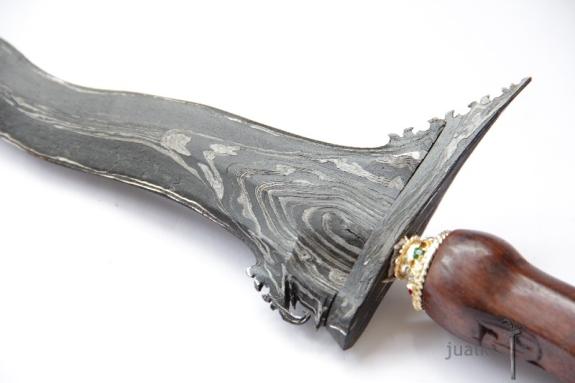 Pembuatan keris :
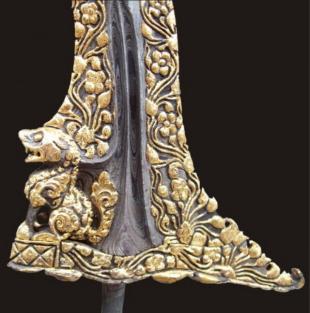 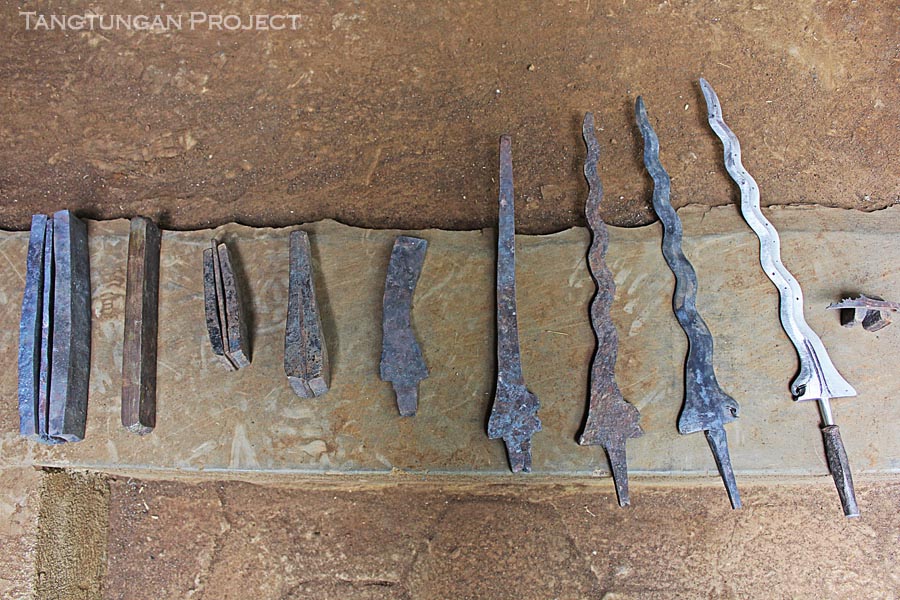 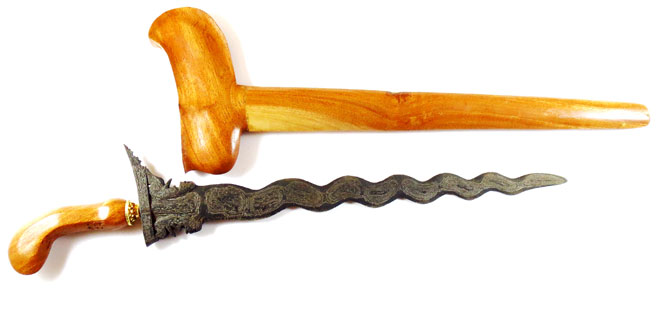 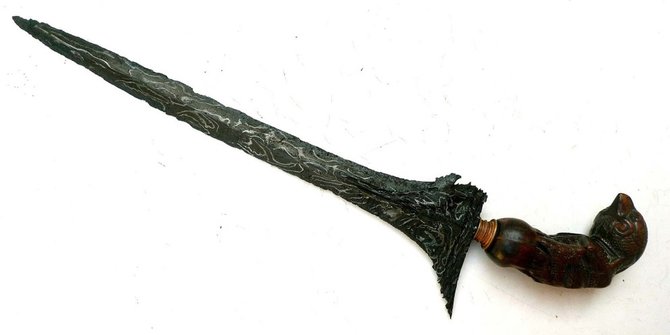 Contoh karya insinyur tradisional lokal :
Borobudur (Syailendra, sejak 732 M)
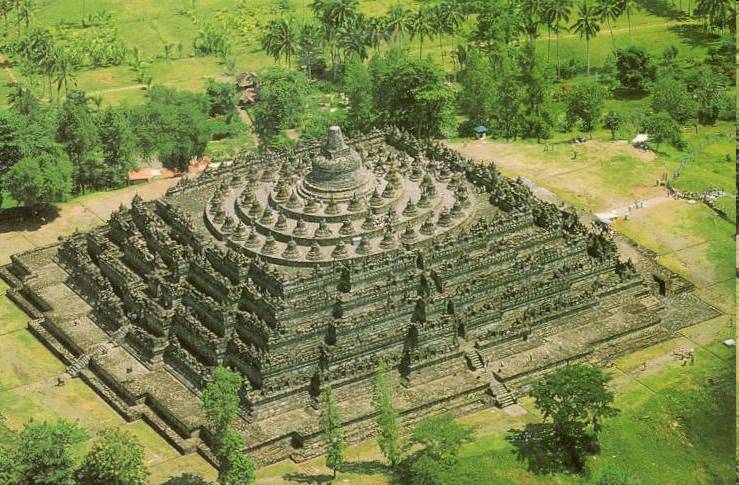 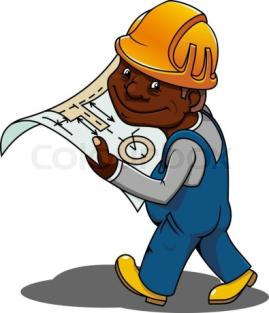 Insinyur “modern” :
Bergelar akademik.
Belajar secara sistematik di sekolah/lembaga pendidikan.
Kompetensi yang dimiliki biasanya diperoleh dengan cara belajar, berlatih, dan magang/ praktek kerja.
Memiliki kompetensi teoritis yang memadai.
Perencanaan teoritis cukup matang, sehingga sangat sedikit melakukan trial and error.
Contoh insinyur “modern” :
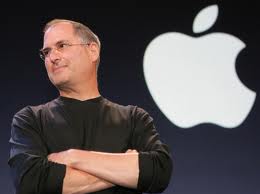 Steve Jobs cs : perancang & pendiri Apple Computer.


Bill Gates : perancang dan pendiri Microsoft.


Kalashnikov : perancang senapan serbu Automatic Kalashnikov (AK-47, dlsb).
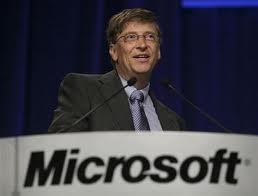 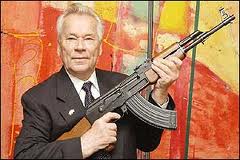 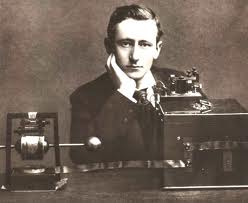 Contoh insinyur “modern” :
Marconi : praktisi penemu antena radio pertama di dunia.

Yagi & Uda : penemu antena radio berpengarahan pertama di dunia.

Prof. Ir. Sedyatmo: penemu konstruksi pondasi “cakar ayam”.

B.J.Habibie : penemu rumus “crackfactor” pesawat terbang.
Dll.
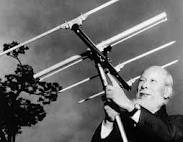 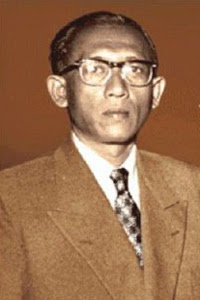 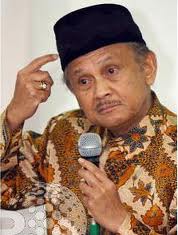 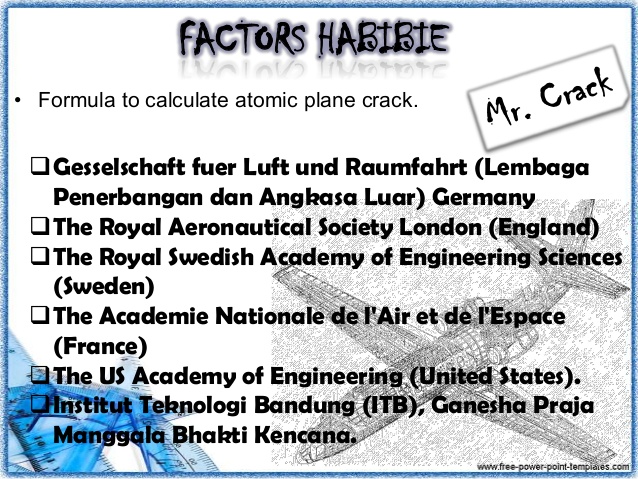 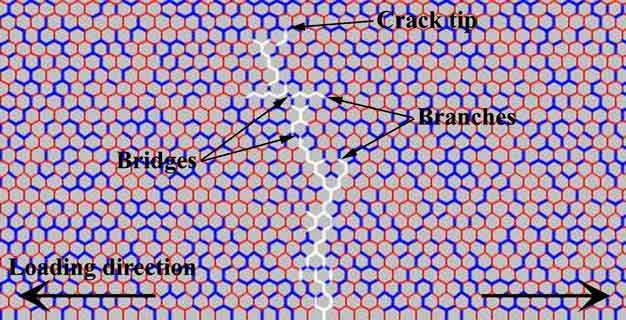 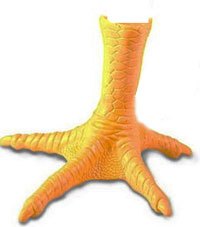 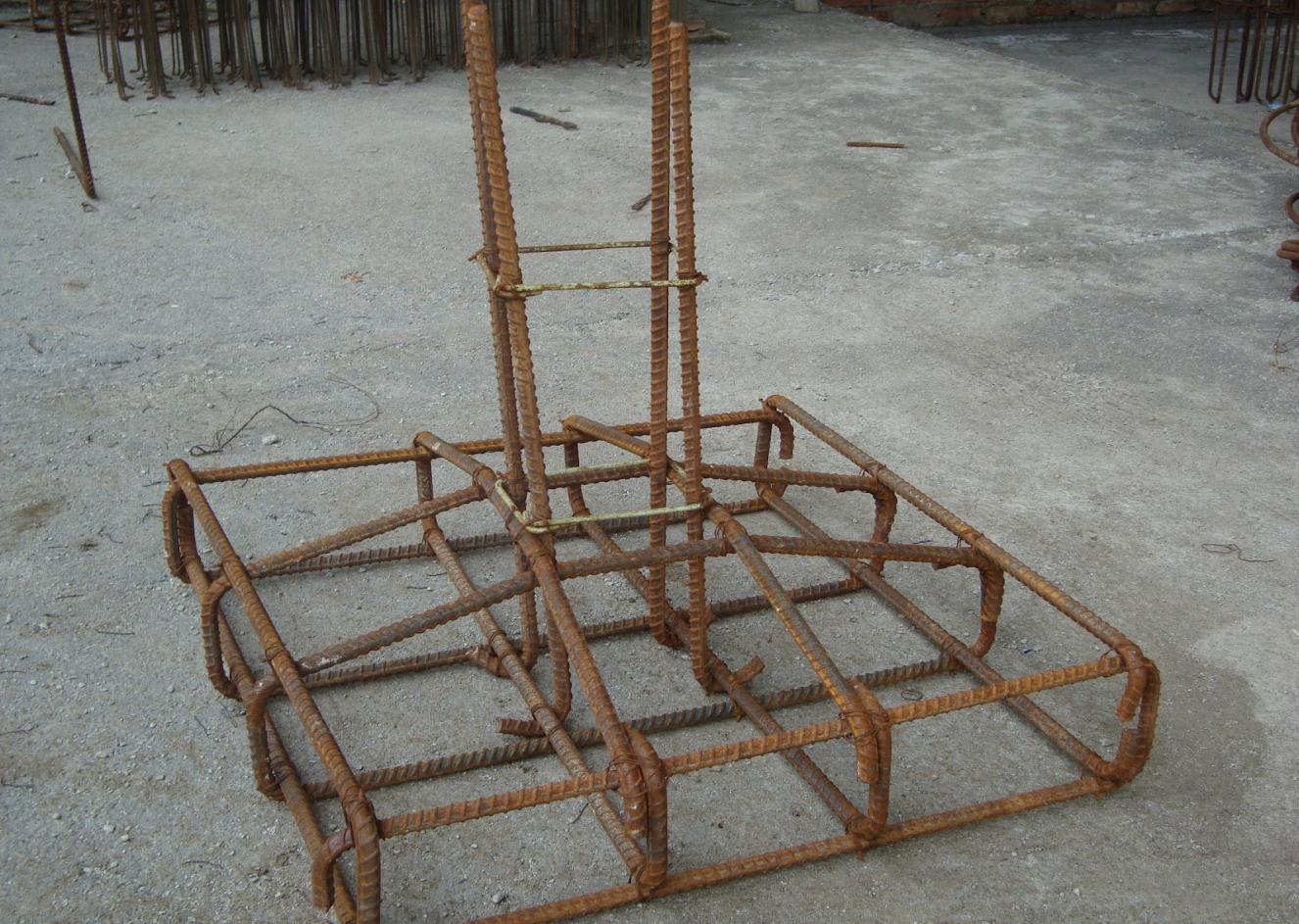 Cakar Ayam
Insinyur “modern” haruslah :
Memiliki pengetahuan faktual (factual knowledge). 
Memiliki kompetensi yang sesuai bidangnya (skill).
Memiliki sikap mental yang baik (attitude).
Memiliki kemampuan dan kemauan untuk selalu meningkatkan kemampuan diri (capacity for continuing self improvement).
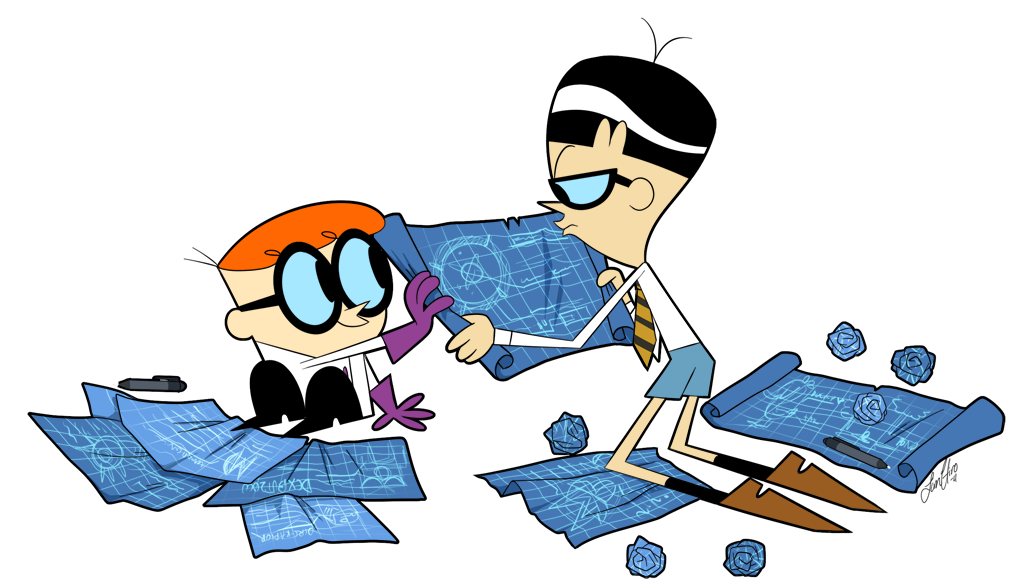 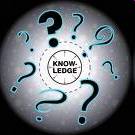 Pengetahuan Faktual :
Pengetahuan dasar 
Pengetahuan terapan 
Pengetahuan empirik
Pengetahuan lainnya
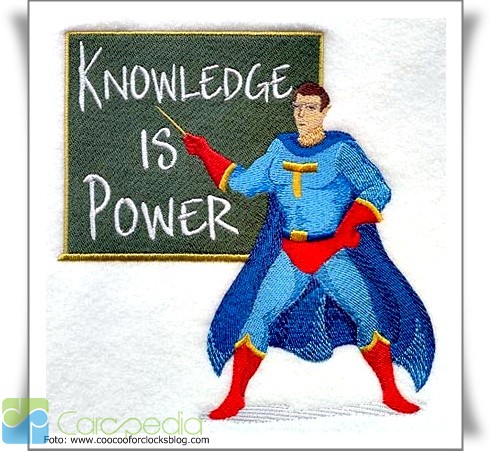 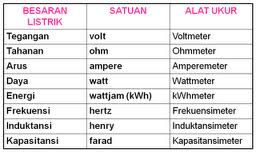 Pengetahuan Dasar :
fisika
kimia
mekanika
pengetahuan lainnya.
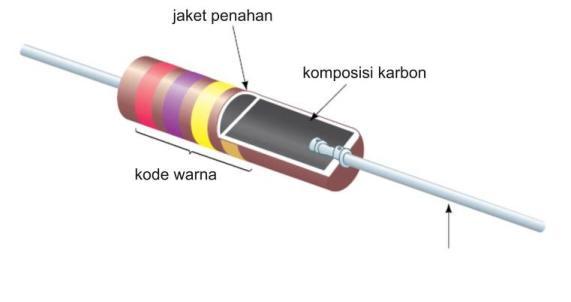 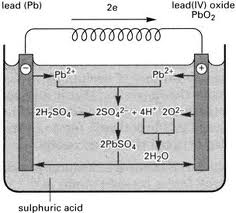 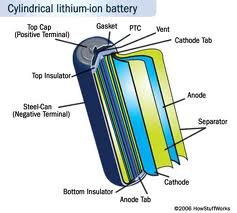 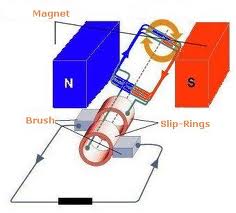 Pengetahuan Ketrampilan :
Daya cipta/imajinasi.
Merencana/merancang.
Pertimbangan.
Simulasi.
Eksperimen.
Komputasi.
Penarikan kesimpulan.
Optimasi.
Pengumpulan fakta dan informasi.
Penalaran.
Komunikasi.
Kerjasama.
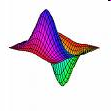 Daya cipta/imajinasi
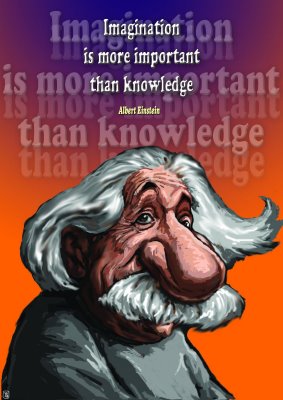 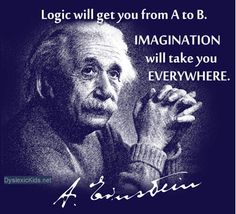 Merencana/merancang
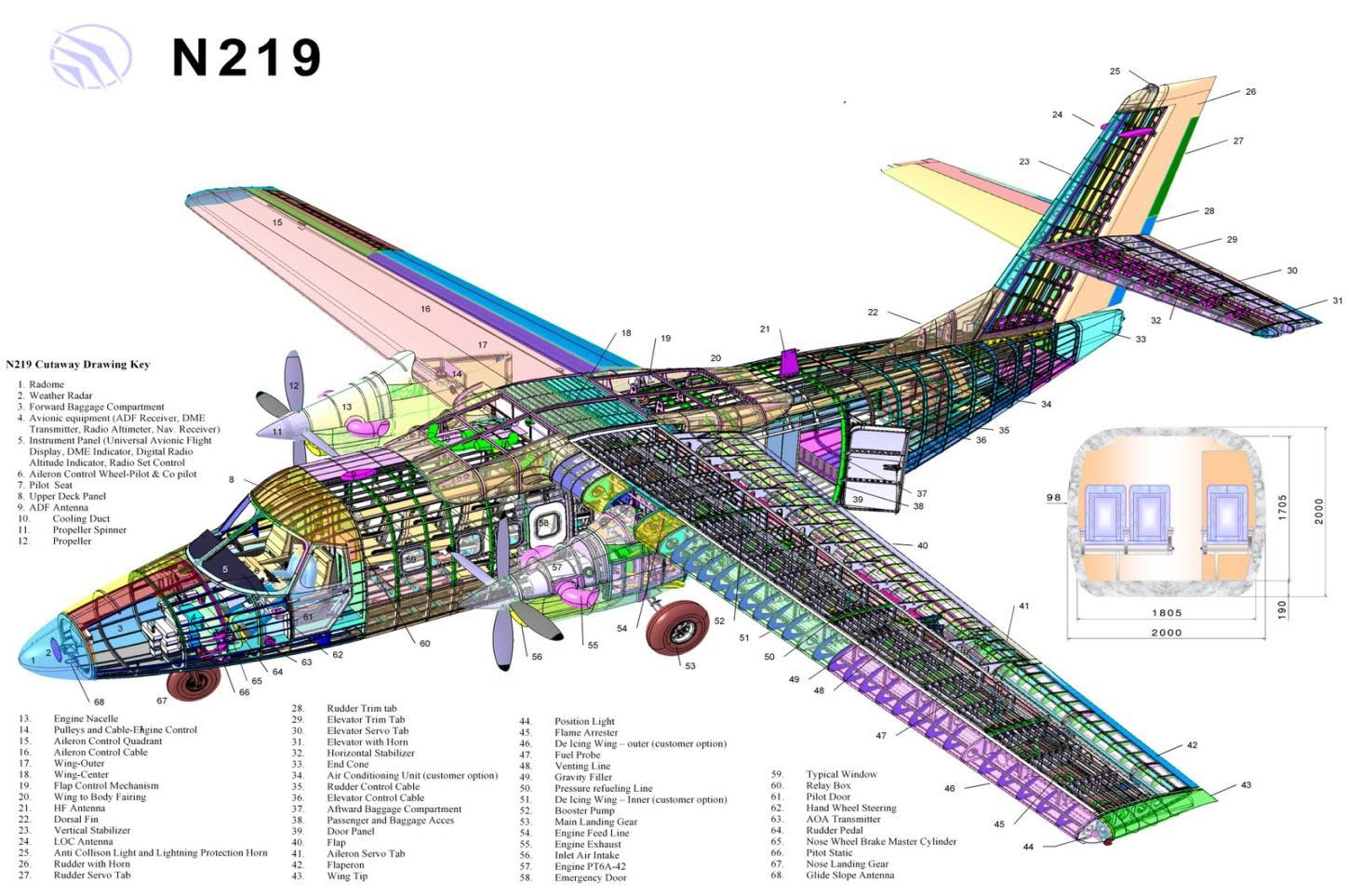 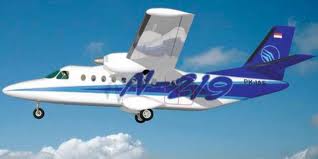 Pertimbangan
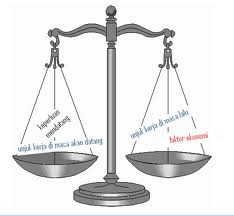 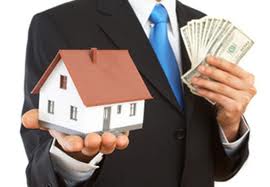 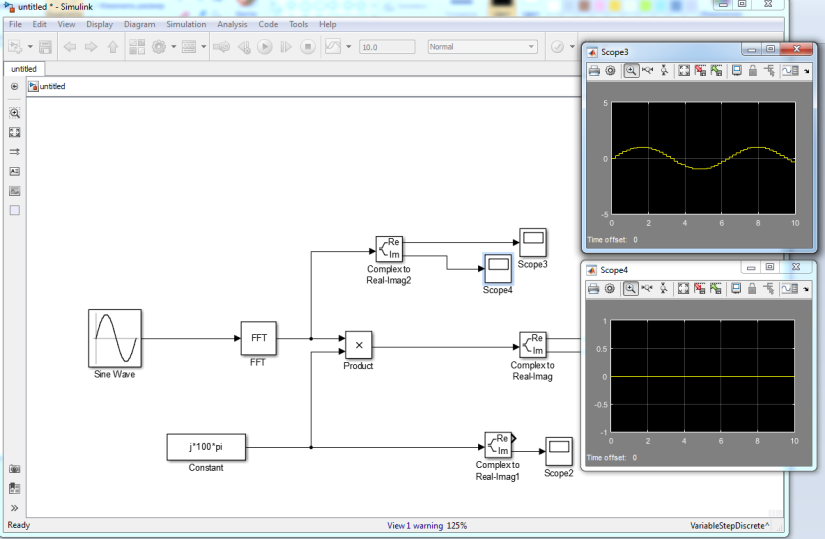 Simulasi
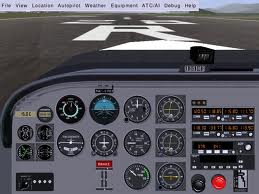 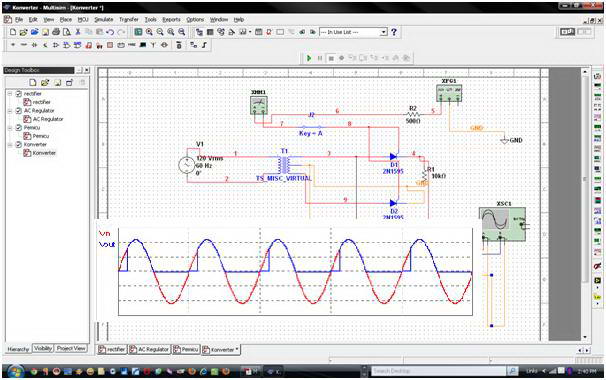 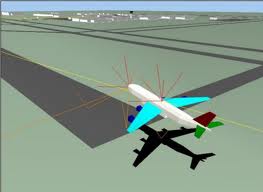 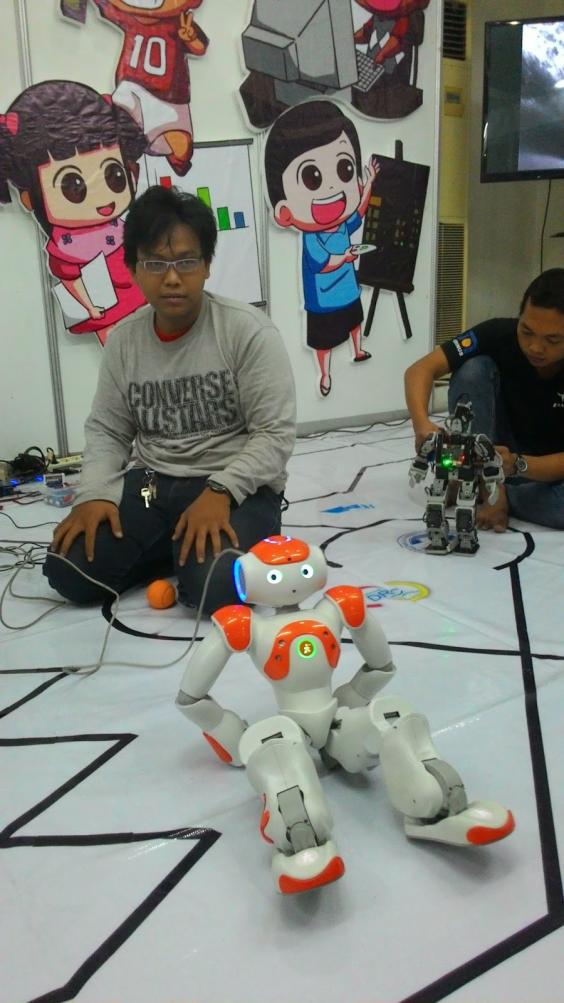 Pengetahuan Empirik :
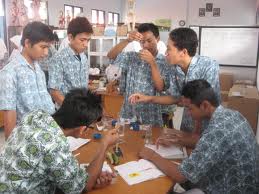 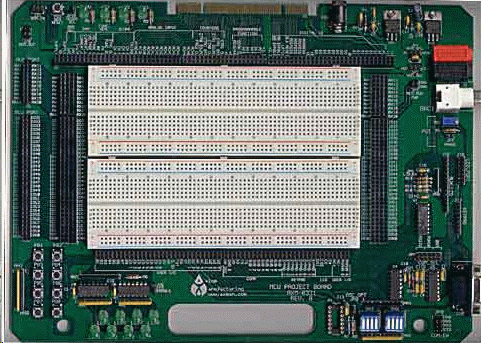 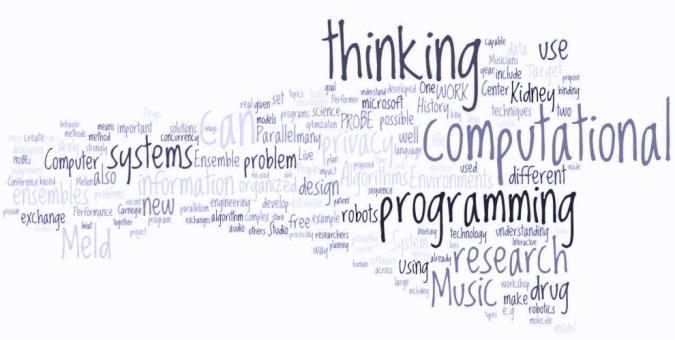 Komputasi
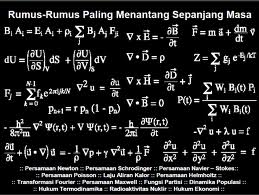 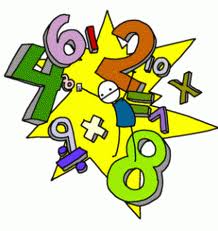 Penarikan Kesimpulan yang Benar
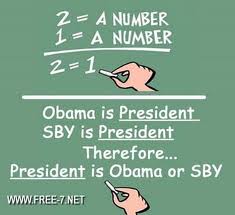 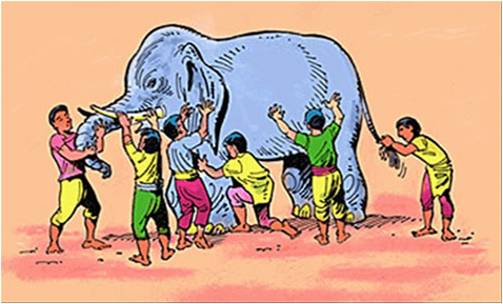 ½ hidup = ½ mati
½ hidup = ½ mati
jadi, 
hidup = mati
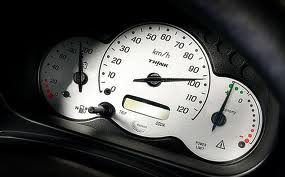 Optimasi
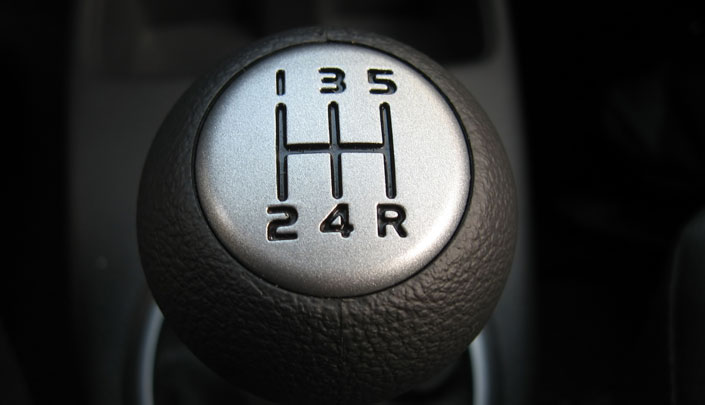 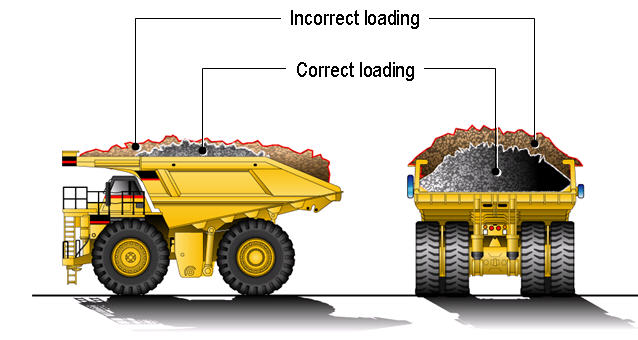 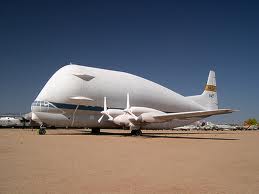 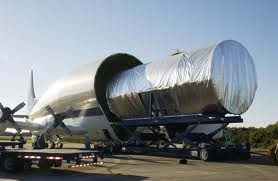 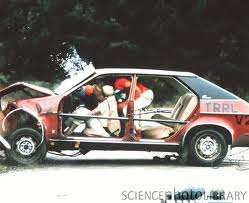 Pengumpulan fakta 
dan informasi.
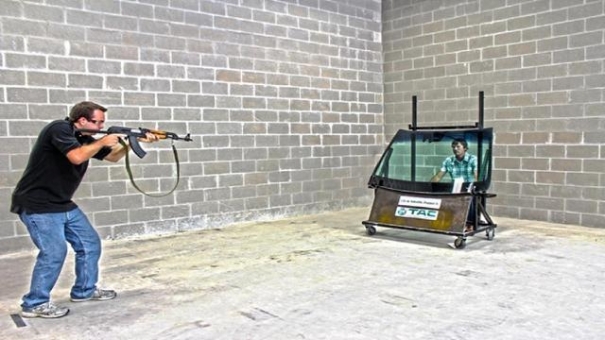 Penalaran
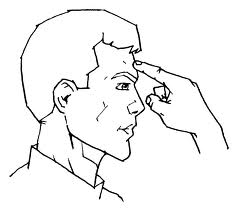 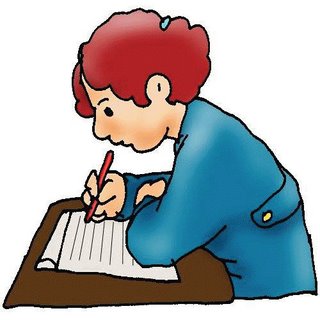 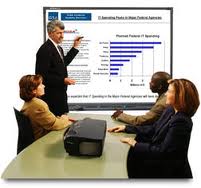 Komunikasi
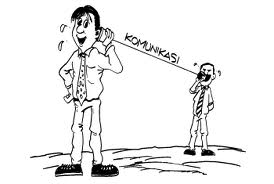 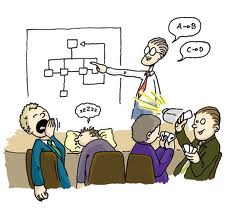 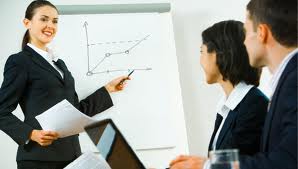 Kerjasama
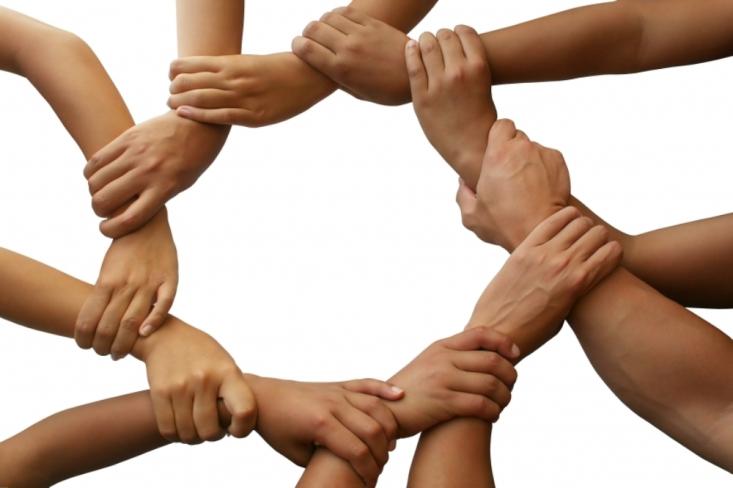 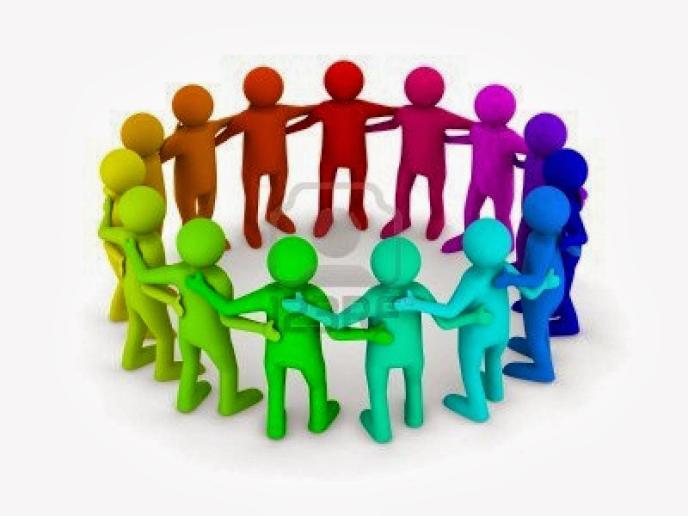